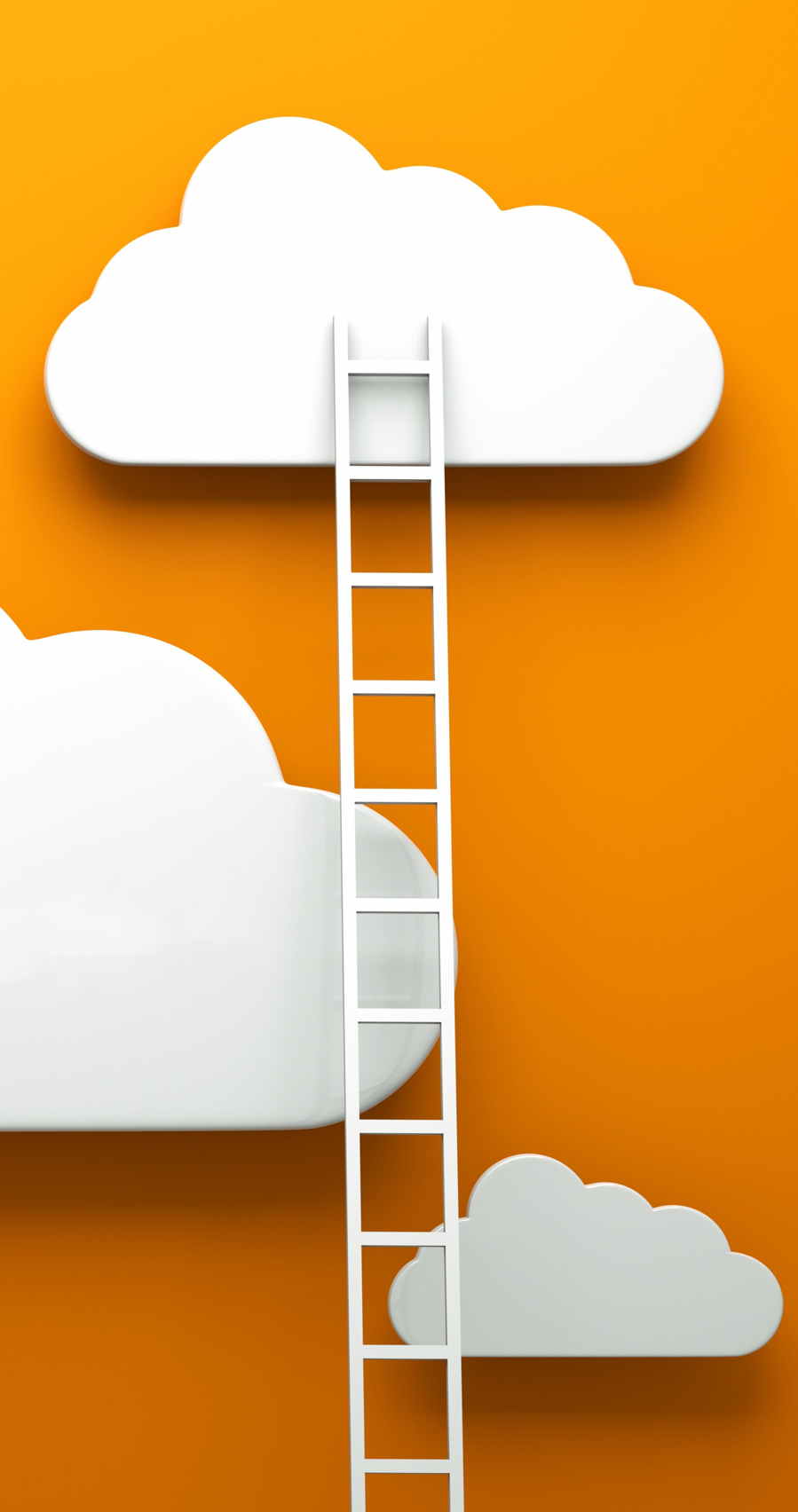 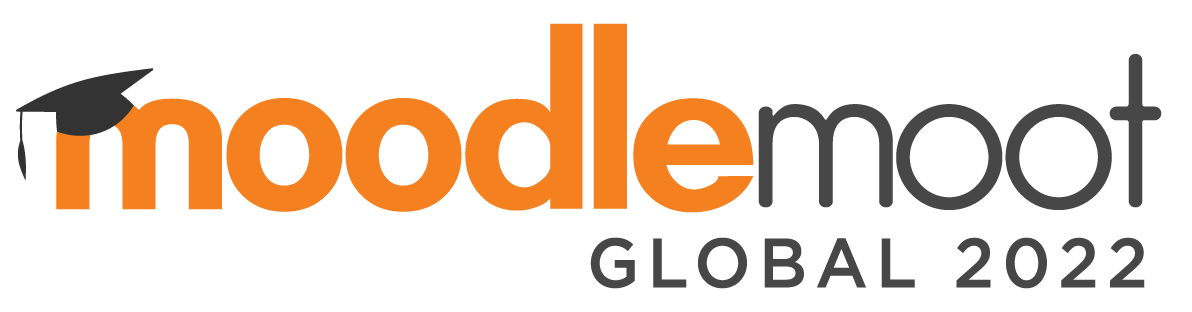 Need a portfolio? How about Moodle!
Using a Moodle site as a professional portfolio
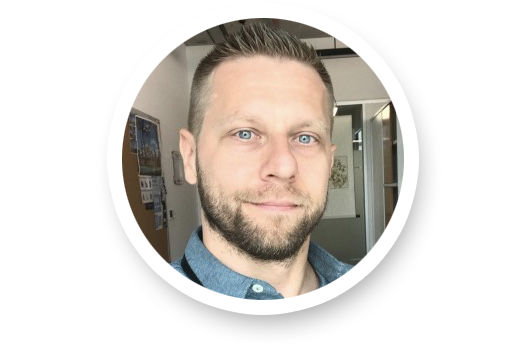 Grzegorz Rogala
Learning Technologist
Grzegorz.Rogala@ul.ie
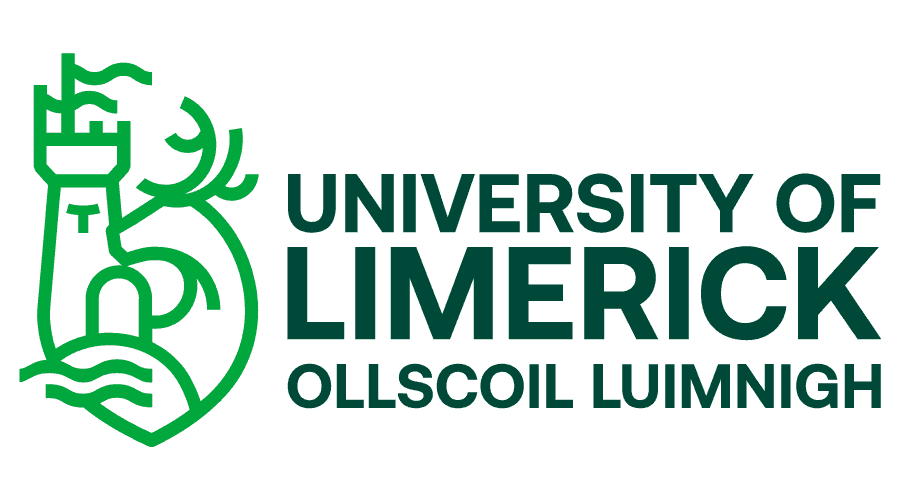 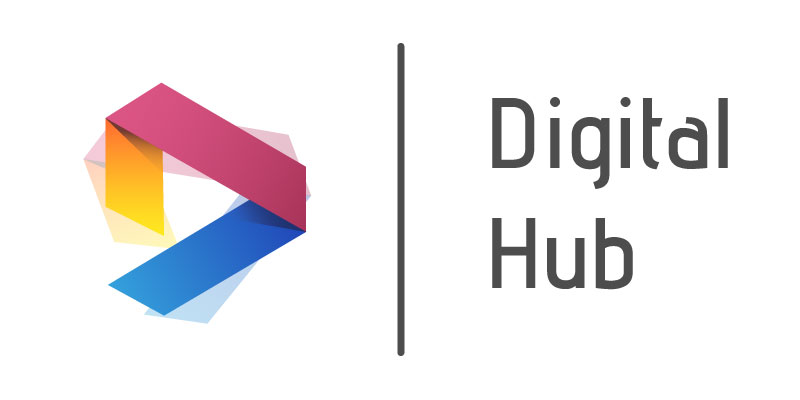 My Moodle Portfolio
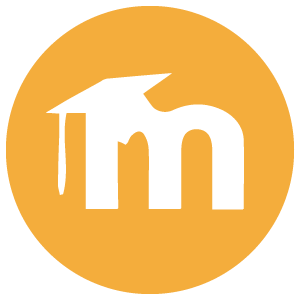 www.moodleportfolio.com
Username: guest.account
Password: CoolestPortfolio_1$
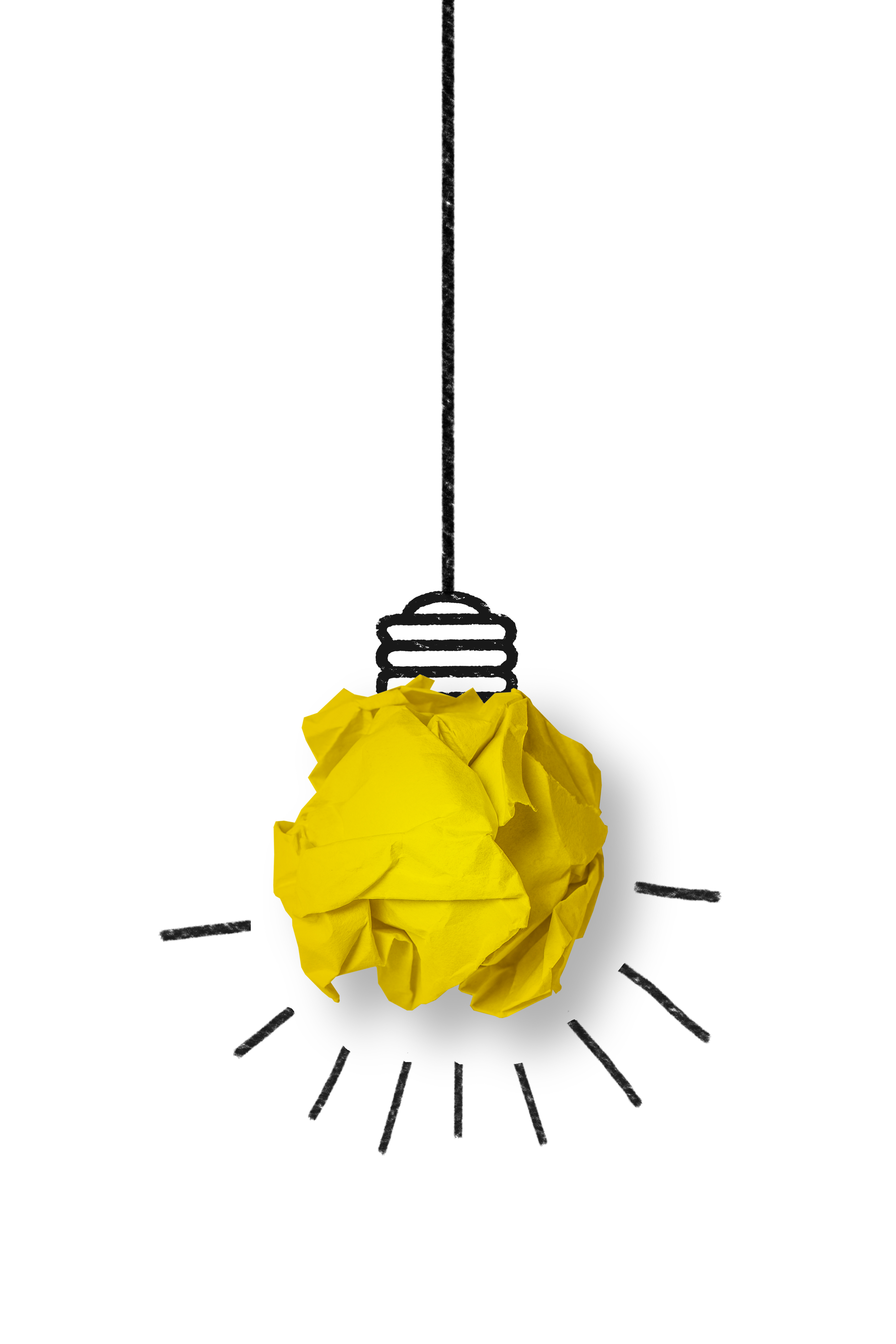 The idea


The road to your own Moodle site


Essential portfolio elements 

Curating your portfolio


Benefits of having your own Moodle site
Nowadays, many jobs in EdTech require a professional portfolio. 

Moodle is a good alternative to a wide range of generic website/portfolio building applications available online.

Tailored specifically for education, its open-source nature and customization makes it ideal as a portfolio solution for anybody working in EdTech.
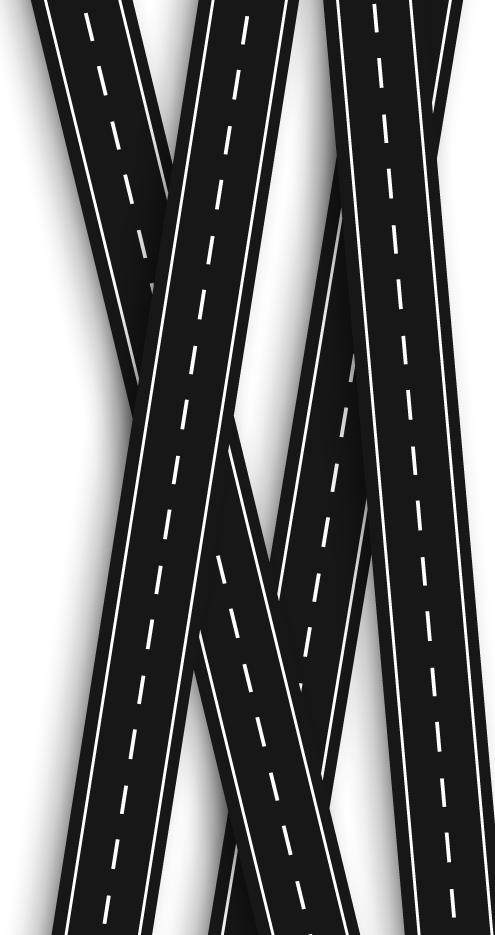 The idea


The road to your own Moodle site


Essential portfolio elements 

Curating your portfolio


Benefits of having your own Moodle site
MoodleCloud offers a free trial and you can set up your site in minutes.

There is also a wide international network of certified Moodle Partners which offer affordable hosting plans.

Ultimately, you can also opt for a self-hosted solution with a hosting company which has Moodle expertise.
Choose the right Theme for your portfolio.

Create a public-facing Homepage with various marketing blocks as a storefront for your portfolio.

Use the Dashboard as a summary of all your portfolio projects.

Structure each Course Page consistently to showcase your projects and include multimedia.

Configure Roles and Permissions for additional site wide access restrictions.
The idea


The road to your own Moodle site


Essential portfolio elements 

Curating your portfolio


Benefits of having your own Moodle site
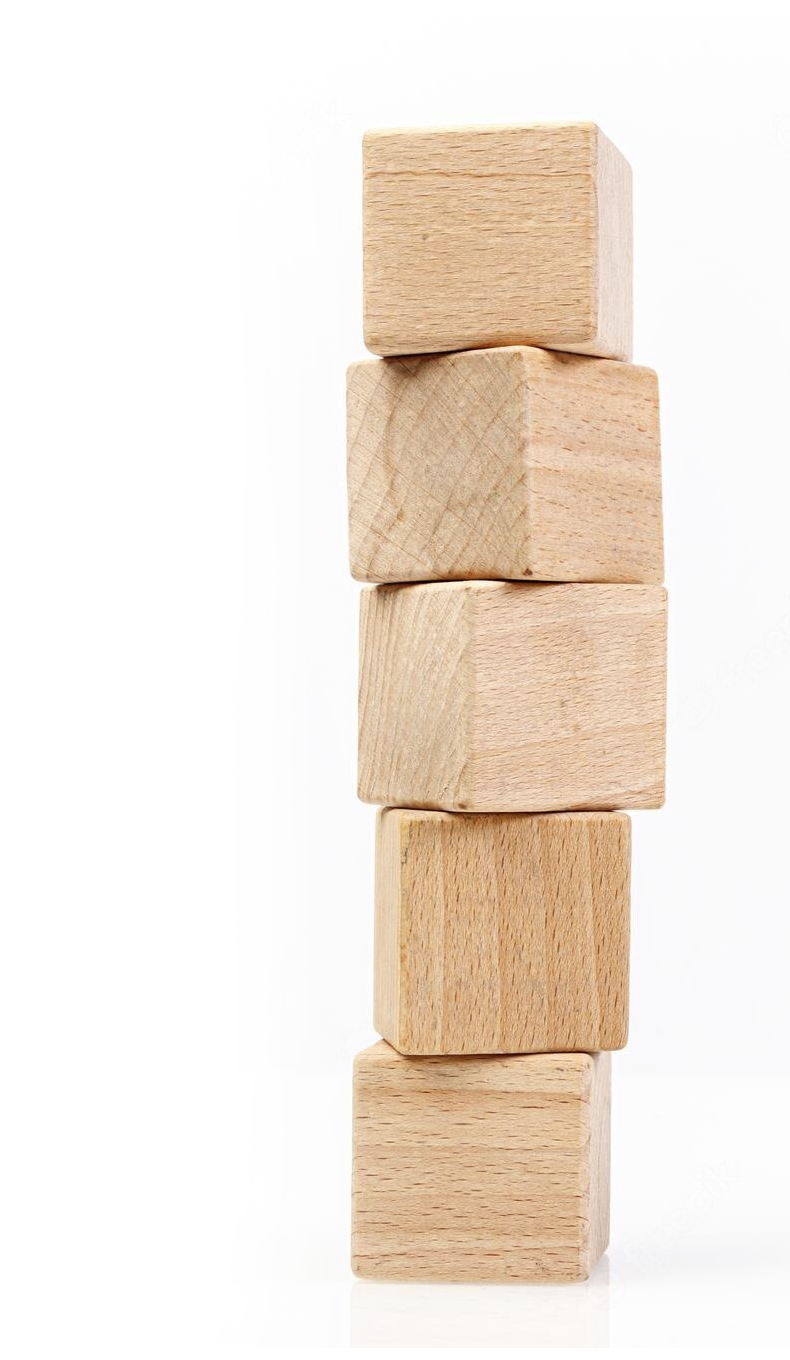 The idea


The road to your own Moodle site


Essential portfolio elements 

Curating your portfolio


Benefits of having your own Moodle site
FontAwesome – versatile icon toolkit and library

LottieFiles -  lightweight vector-based animations

Bootstrap – easy-to-add navigation and interface components

Freepik, Flaticon, Pexels – free stock photo, video and graphics websites
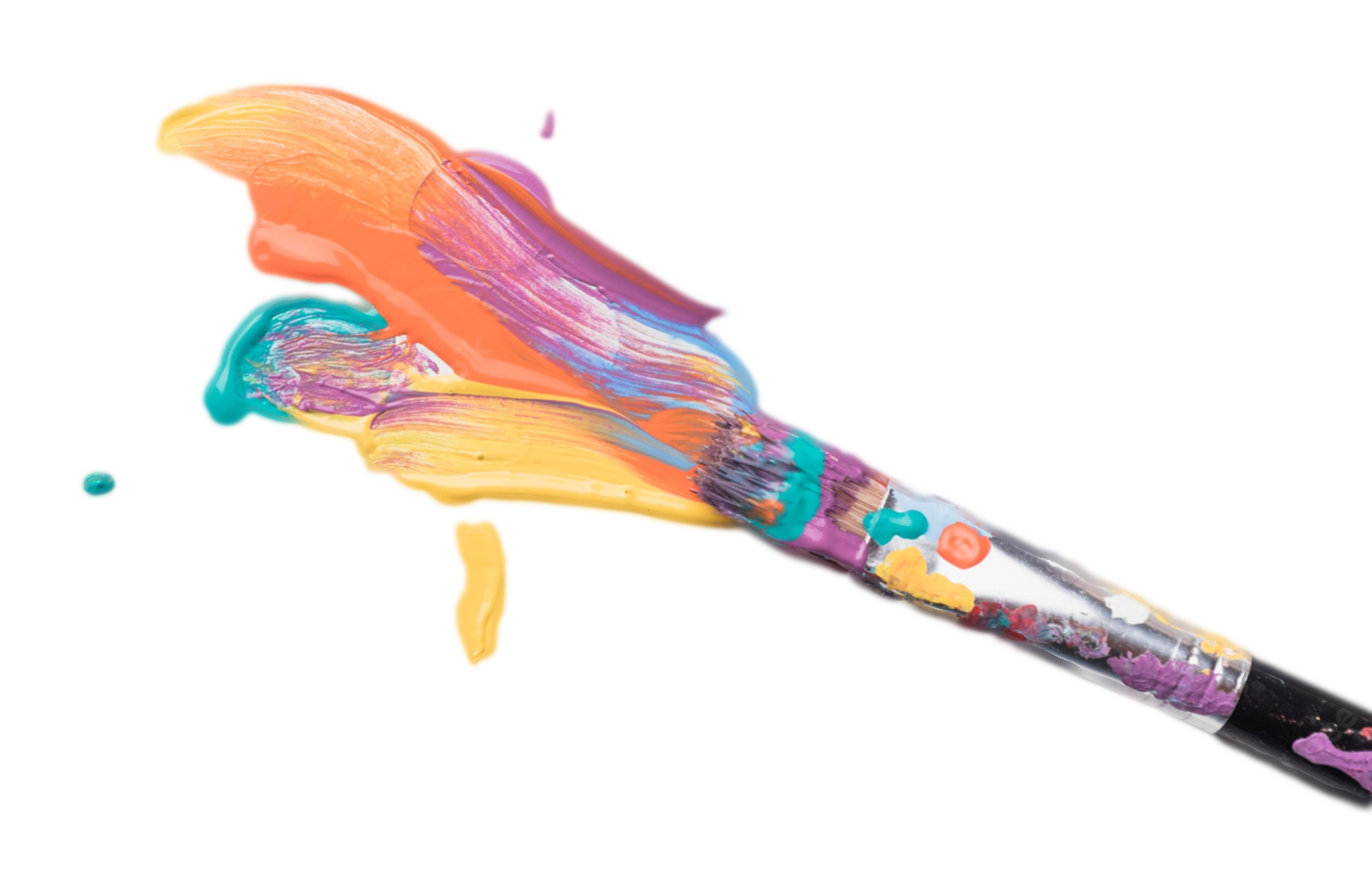 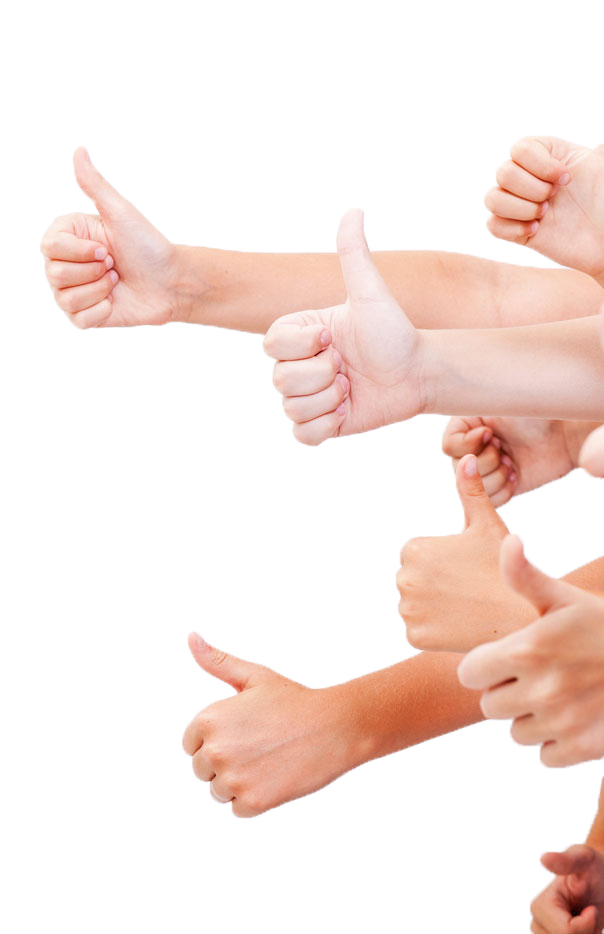 The idea


The road to your own Moodle site


Essential portfolio elements 

Curating your portfolio


Benefits of having your own Moodle site
Learning more about Moodle front and back end and site administration

Learning the basics of HTML, CSS and JS

Learning about graphic and web design
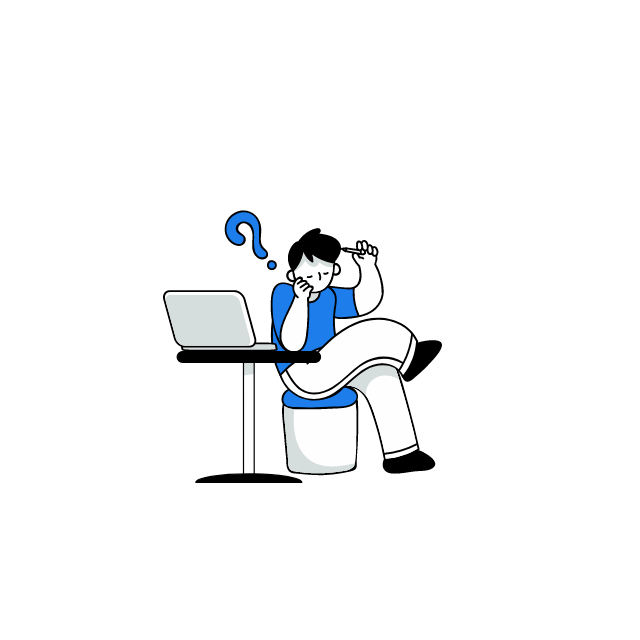 Questions?
Closing slide
Grzegorz Rogala
Grzegorz.Rogala@ul.ie